SP Orchestration & Automation: Connected Car Analytics with Machine Learning
Dr. Mehdi Nikkhah, Research Software Engineer – Data Scientist, Innovations Lab - CTAO
Patricia Sampedro Garcia, Software Engineer, CTAO
Chris Metz, Distinguished Engineer, CTAO
April 5, 2017
Additional Team Members
Herb Wildfeuer, Principle Engineer, Innovations Lab - CTAO
Tyler Levine, Sr. Software Engineer, CTAO
Quentin Chen, Software Engineer, CTAO
Daniel Malachovsky, Sr. Software Engineer, CTAO
Stanislav Jamrich, Software Engineer, CTAO
Lubomir Balogh, Software Engineer, CTAO
Andrej Vanko, Project Manager, CTAO
Problem Statement (1)
Connected Cars will generate 25GB of Sensor Data per Day per Car for cloud ingestion and processing
WAIT … WHAT?!?
Automakers/OEMs, drivers, smart cars, etc. want to avoid “problems”
Problems  Higher Costs  Unhappiness
[Speaker Notes: FLEET OF 250K vehicles 6.25Petabytes/hr, aggregate bit rate of 13.89 Tbs]
Problem Statement (2)
All of this Car BIG DATA in the cloud might have SMALL DATA telling us about current and future problems
Avoid Problems  Lower Costs  Happiness
So what is needed here to find the small data pointing to current and future problems

Machine Learning!!
CC Analytics Cloud, Machine Learning and the “Virtuous Circle”
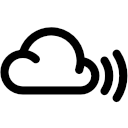 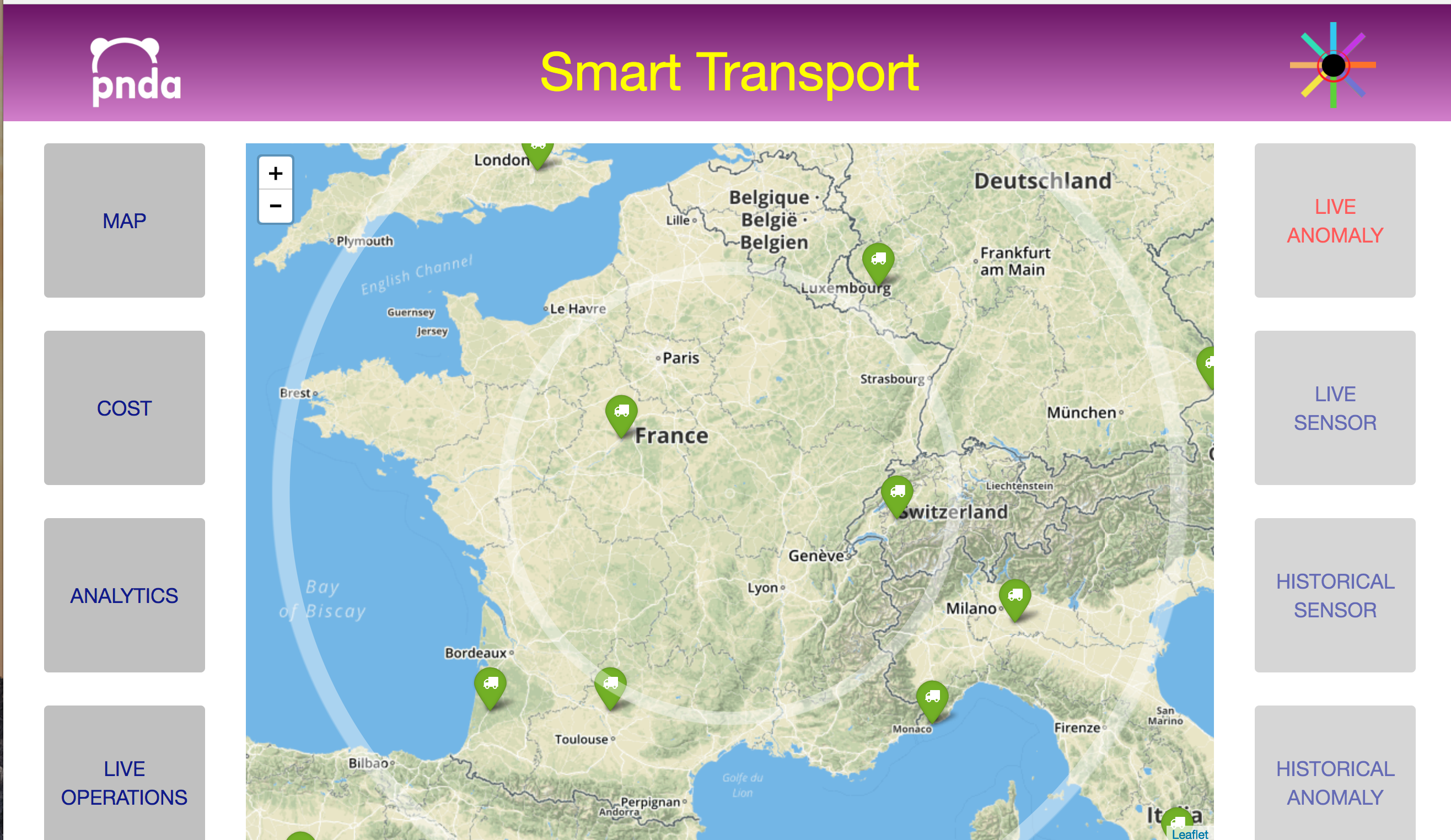 Machine Learning
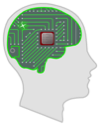 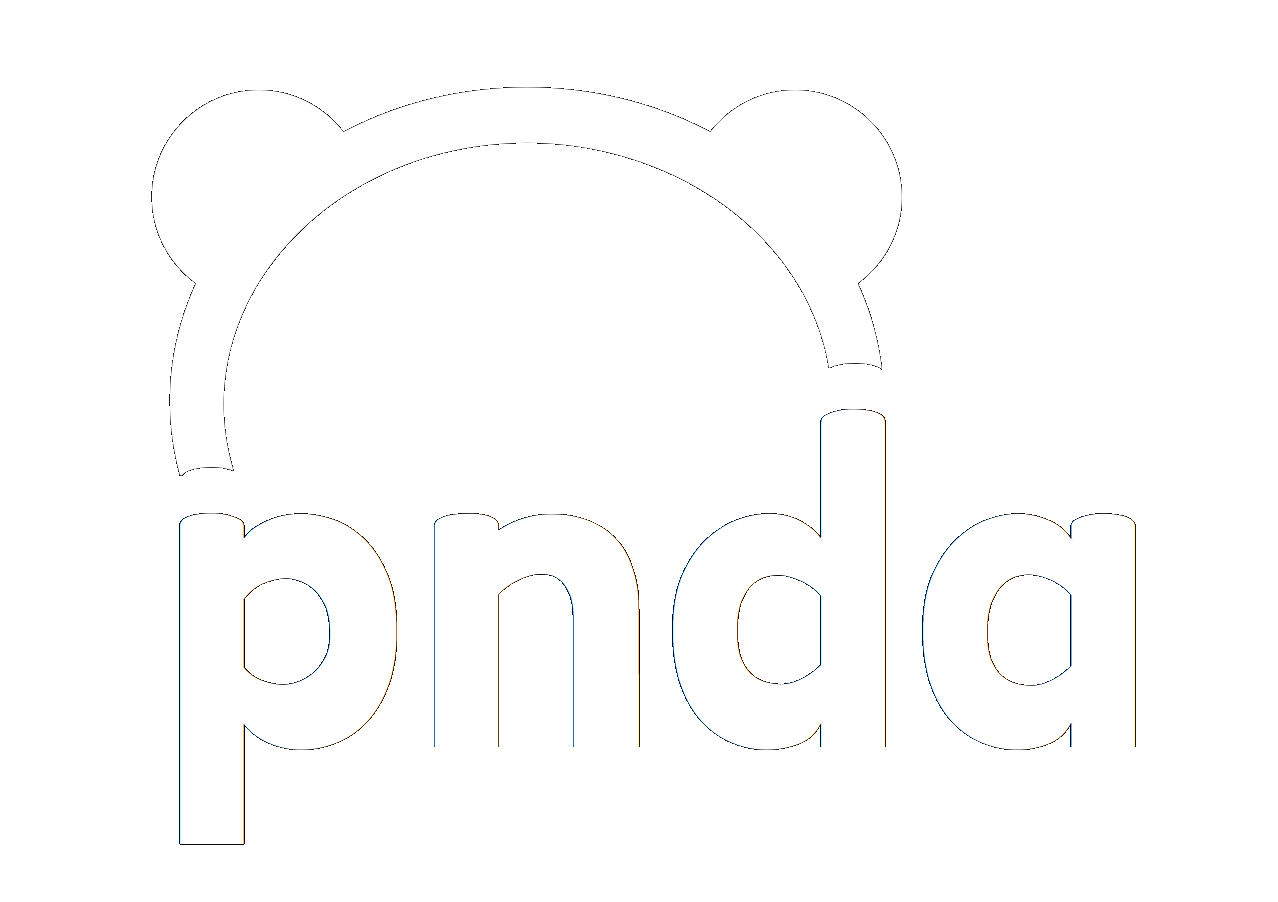 Smart TransportController
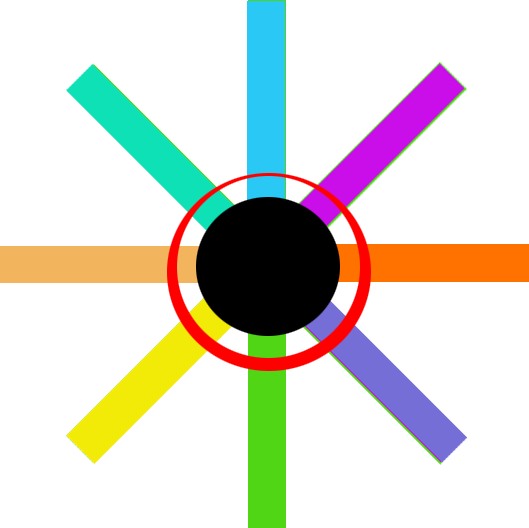 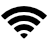 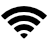 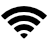 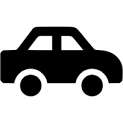 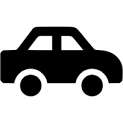 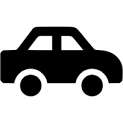 Machine Learning
Machine Learning vs. Classical Approach
Classical Approach
Given
        Wanted
Model
Output
Input
Machine Learning Approach
Model
Output
Input
How Machine Learning Works
Machine Learning builds a model from the data
Supervised: Data and Labels
Unsupervised: Data with no label
The model is used then to:
Predict the outcome of a system
Recognize complicated patterns in the new data points
Classify inputs
Supervised vs Unsupervised Learning
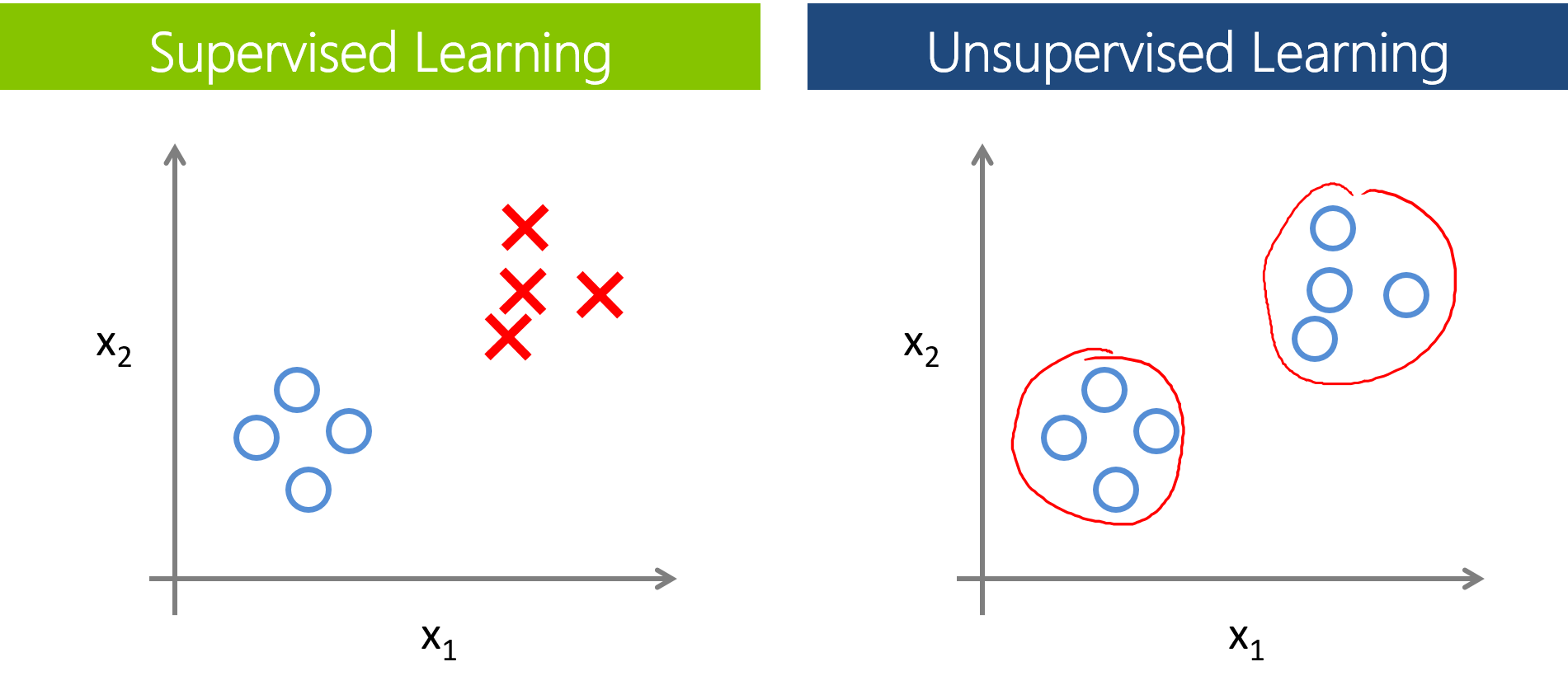 Supervised Learning
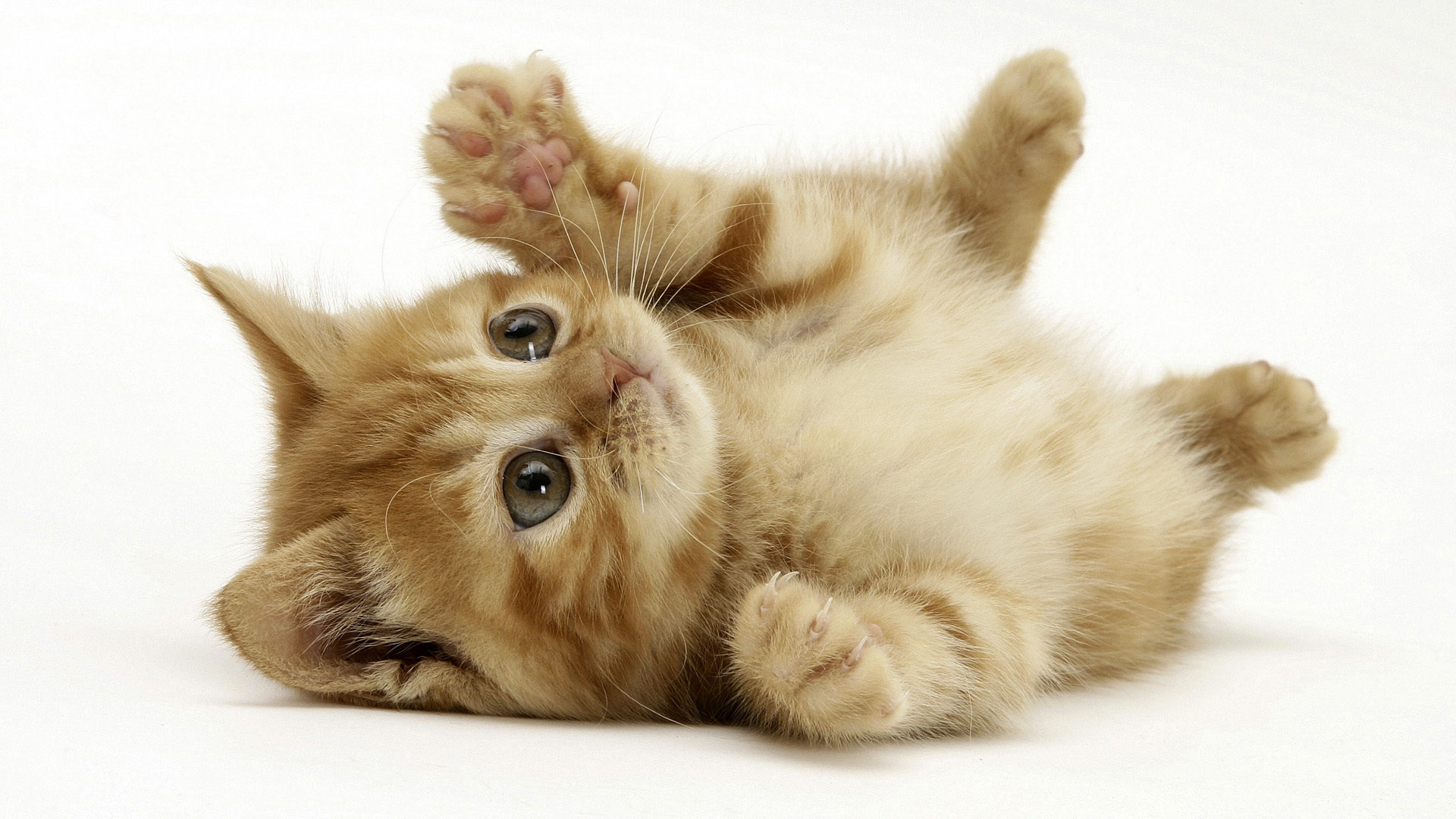 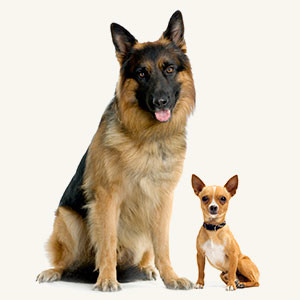 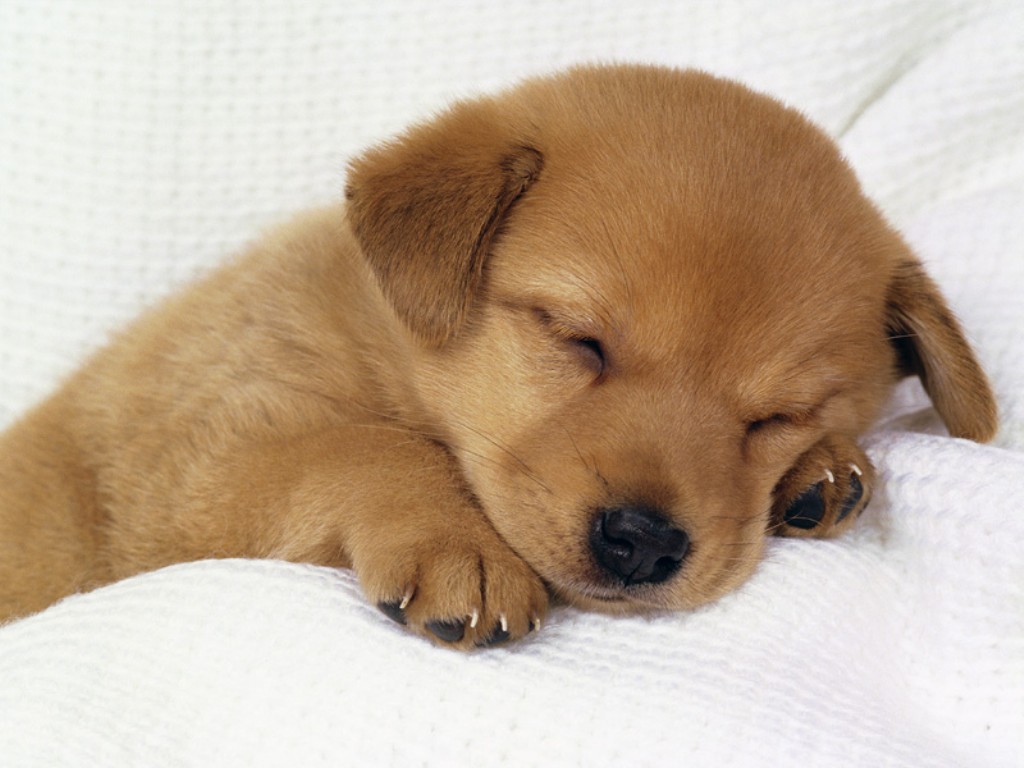 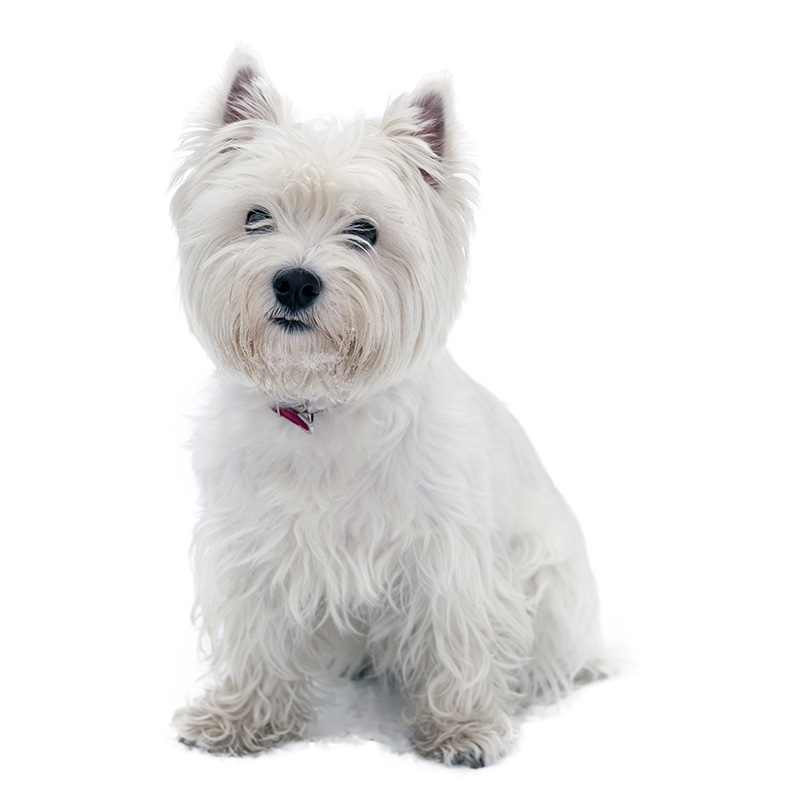 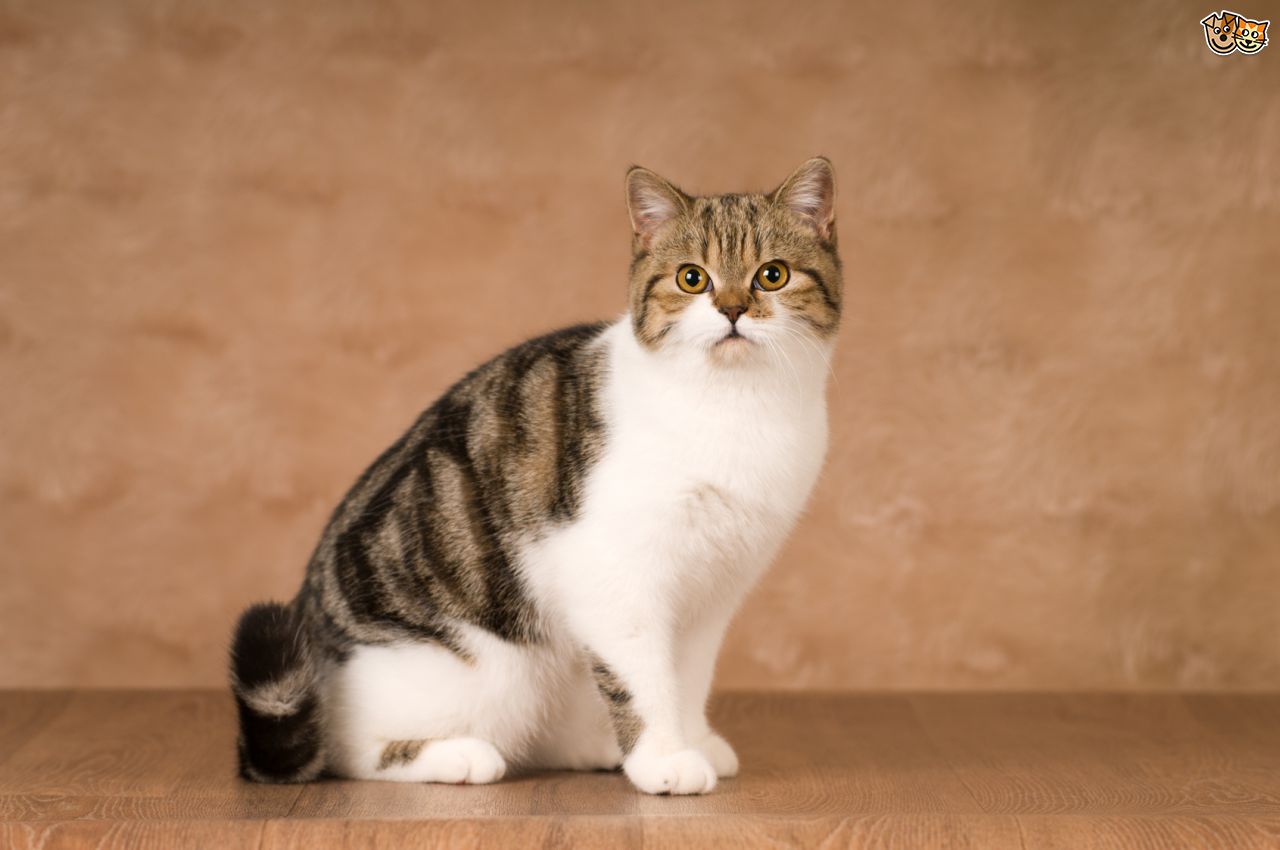 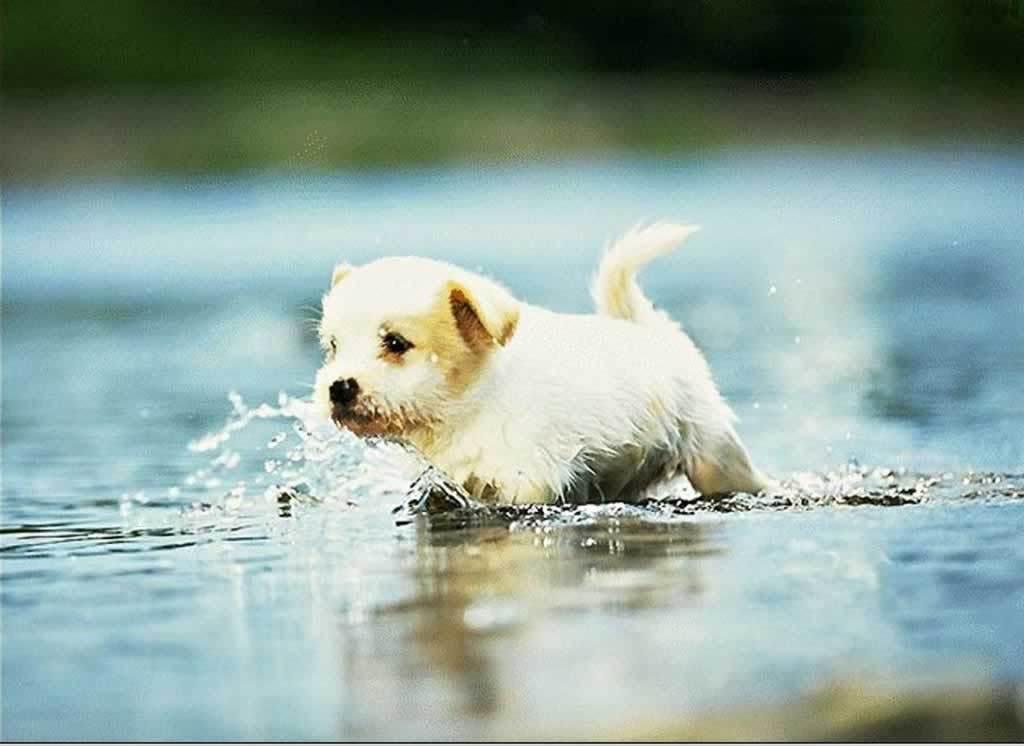 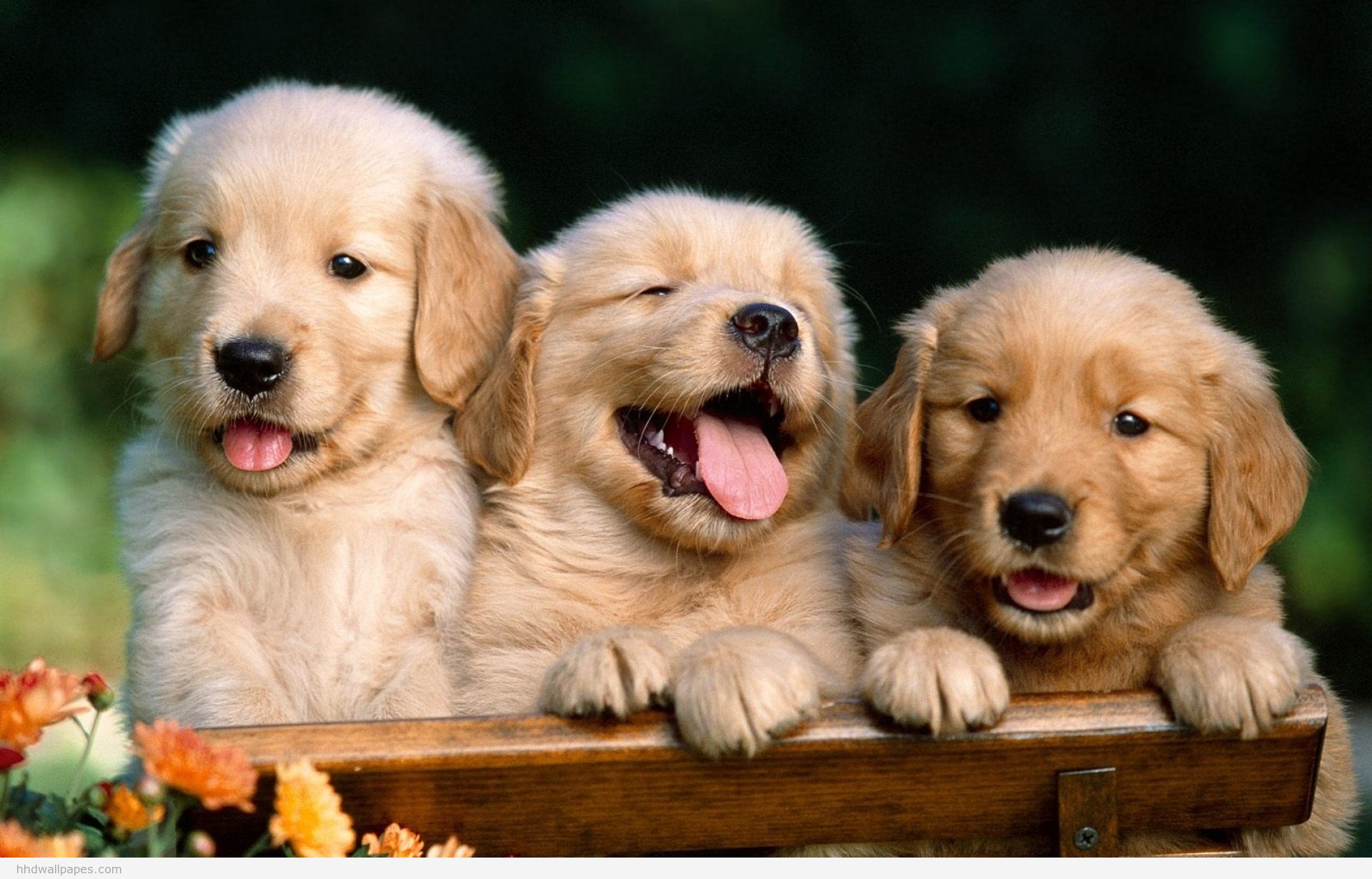 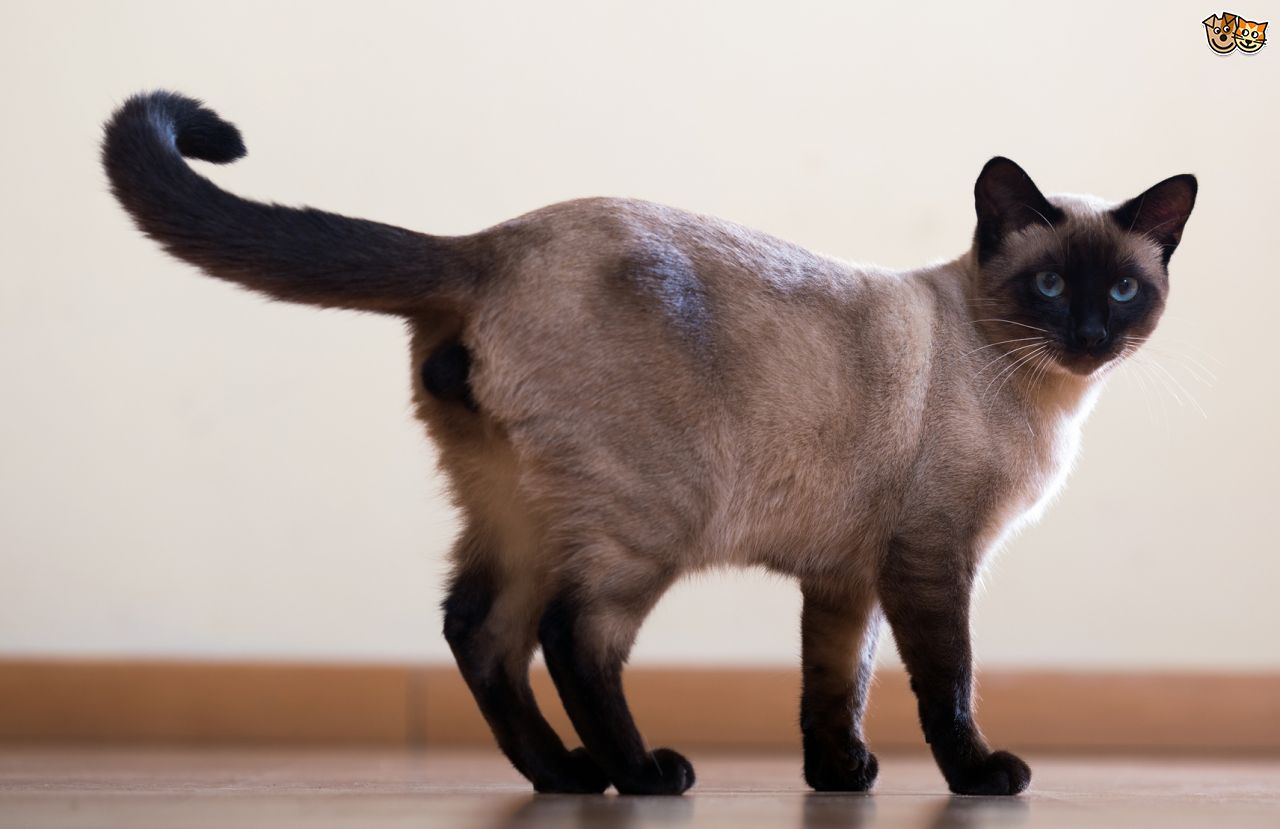 Example: Neural Network for Prediction
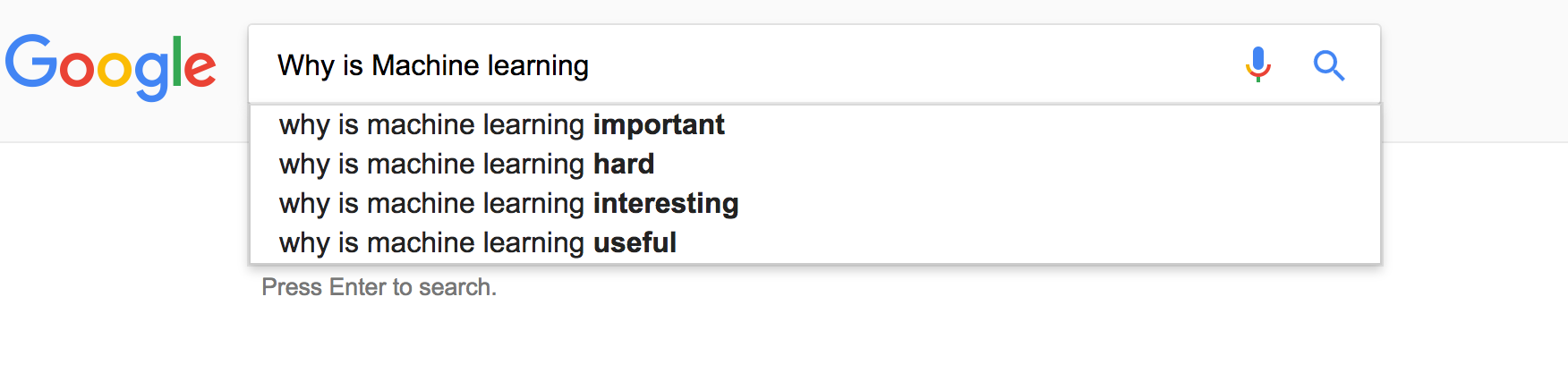 Example: Neural Network for Pattern Recognition
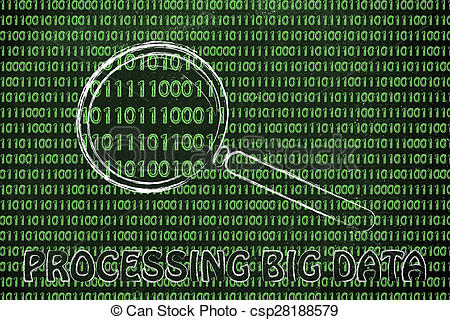 Data Collection
Infrastructure
Recognized Pattern
e.g., Excessive Braking
Sensor Data
Neural Network
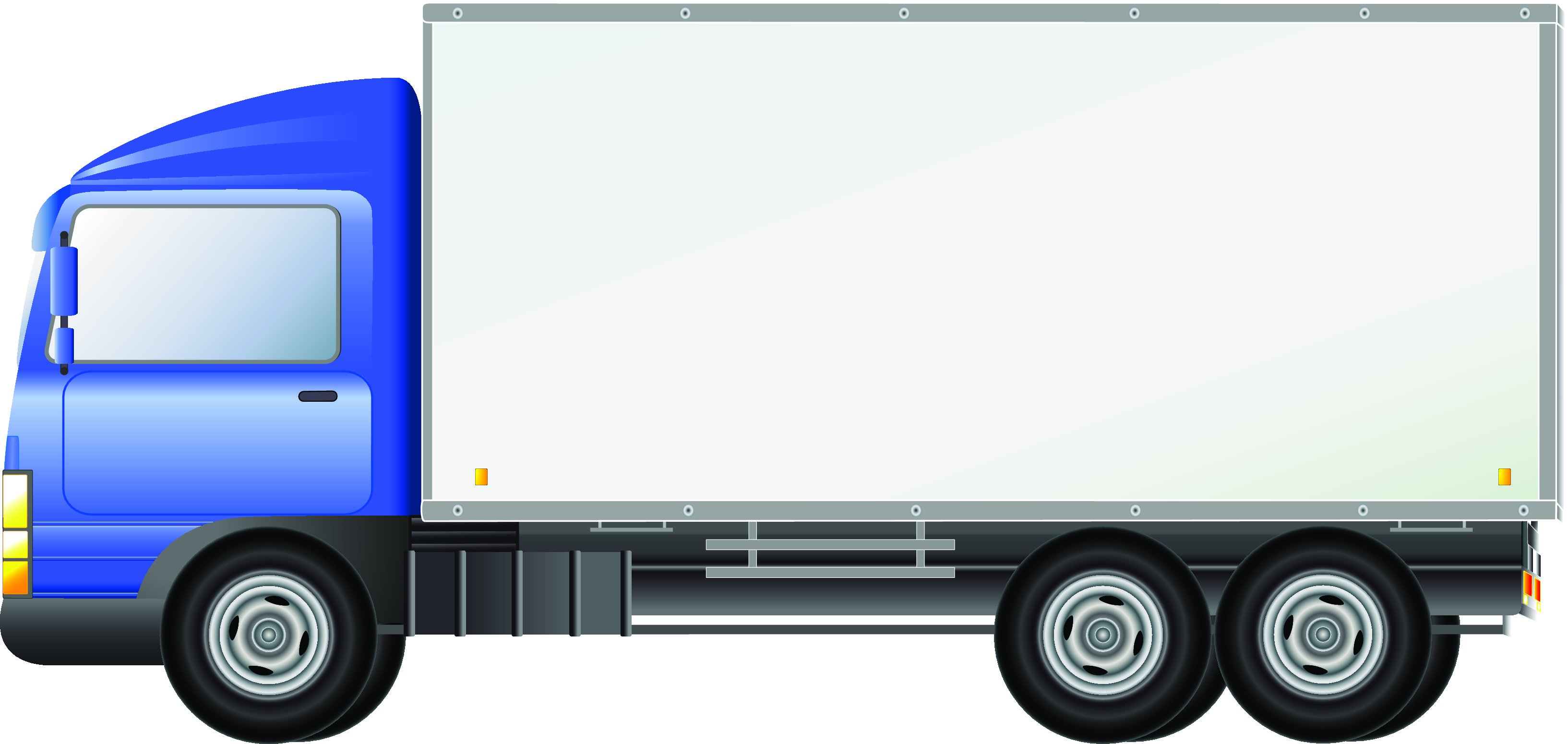 Example: Clustering (Unsupervised)
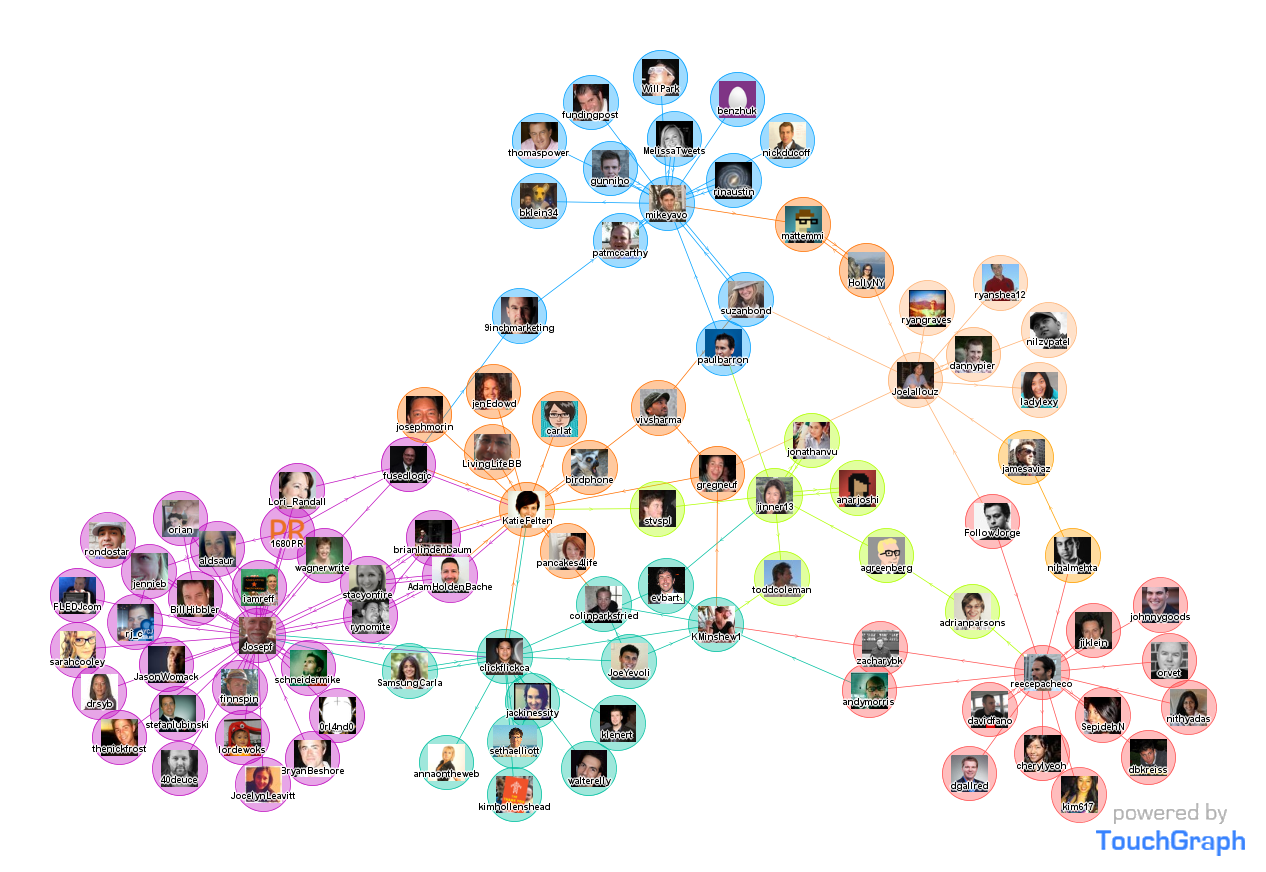 Automation Use Case: Connected Car
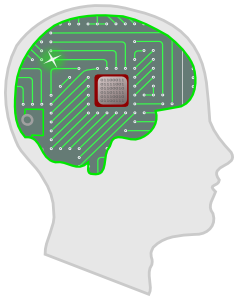 Intelligence
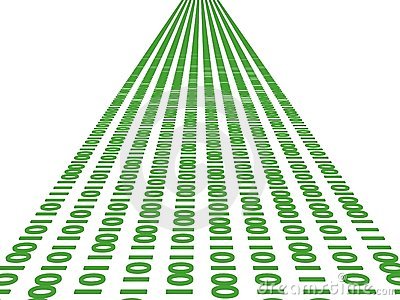 Actuation Loop
Streaming Sensor Data
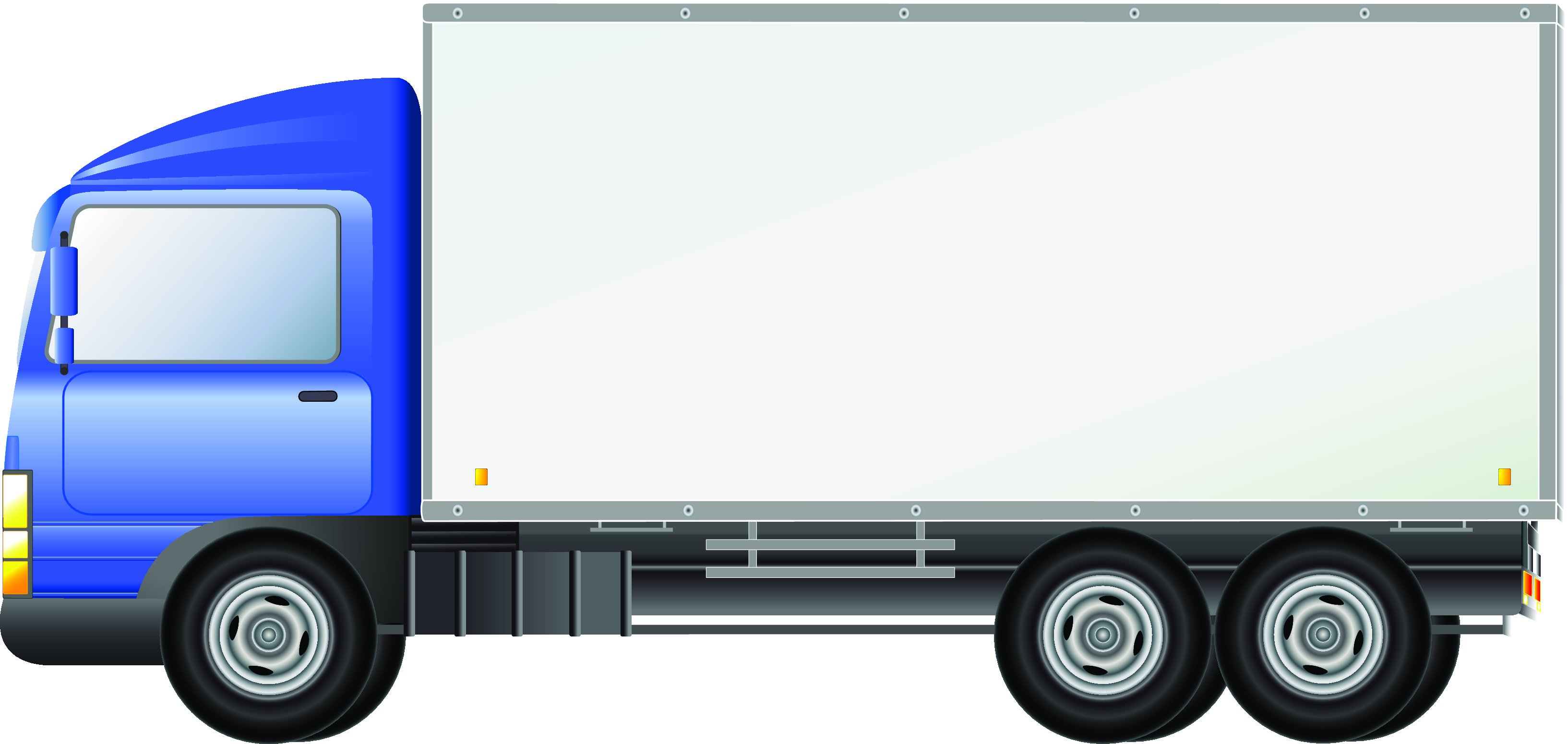 Automation Use Case: Connected Car
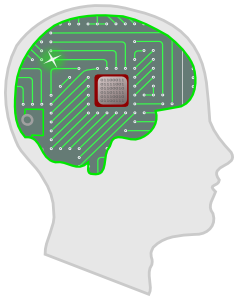 Intelligence
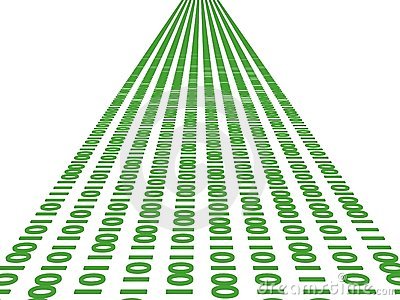 Actuation Loop
Streaming Sensor Data
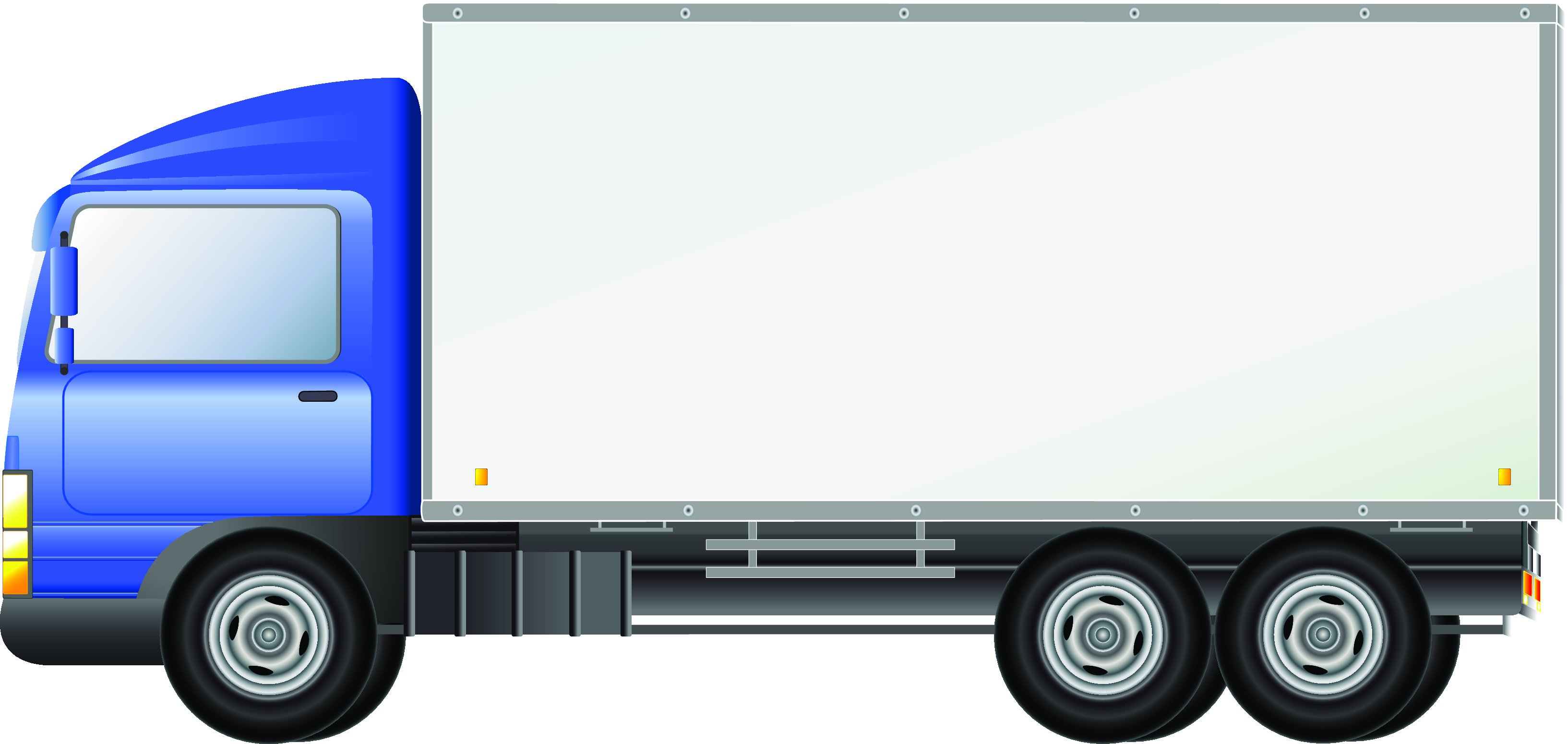 Do we always need ML?
When not to use ML?
If the problem is easily solved with simple algorithms
e.g., Thresholding, regression, etc. work better
When to use ML?
If the problem is non-linear, features that affect the outcome are not completely known, complicated patterns, data is ample
Rule-based Analytics
Driving in dangerous conditions is a complex problem 
There is no strict definition of “unsafe”
e.g., some consider driving 55 mph on a rainy day dangerous, some don’t! 
However, there is consensus about driving “fast” on a rainy day being dangerous 
The variability lies in the definition of “fast”
Fuzzy Logic
Fuzzy Logic variables:
Speed of the car (high, average, decent, poor)
Current conditions of the road (high, average, decent, poor)
Current weather (sunny, cloudy, foggy, rainy, snowy)

Examples:
If speed is HIGH and conditions of the road are POOR and the weather is SUNNY then UNSAFE.
If speed is AVERAGE and conditions of the road are GOOD and the weather is FOGGY then SAFE.
Fuzzy Logic contd.
Fuzzy Logic goal: to model logic reasoning with imprecise statements 
e.g., ‘speed is High’, is a vague sentence that is determined by the true value of the variable speed
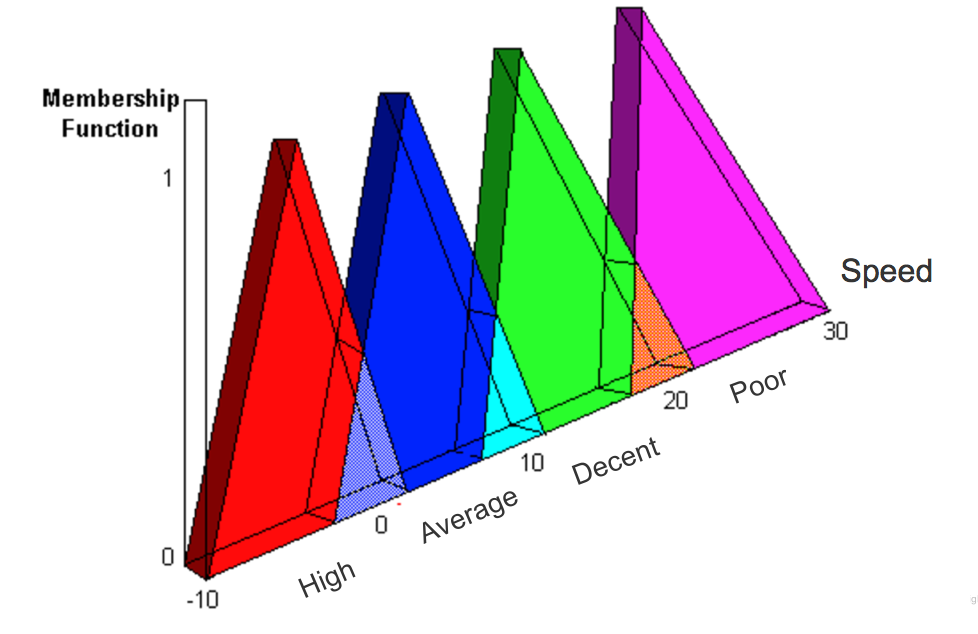 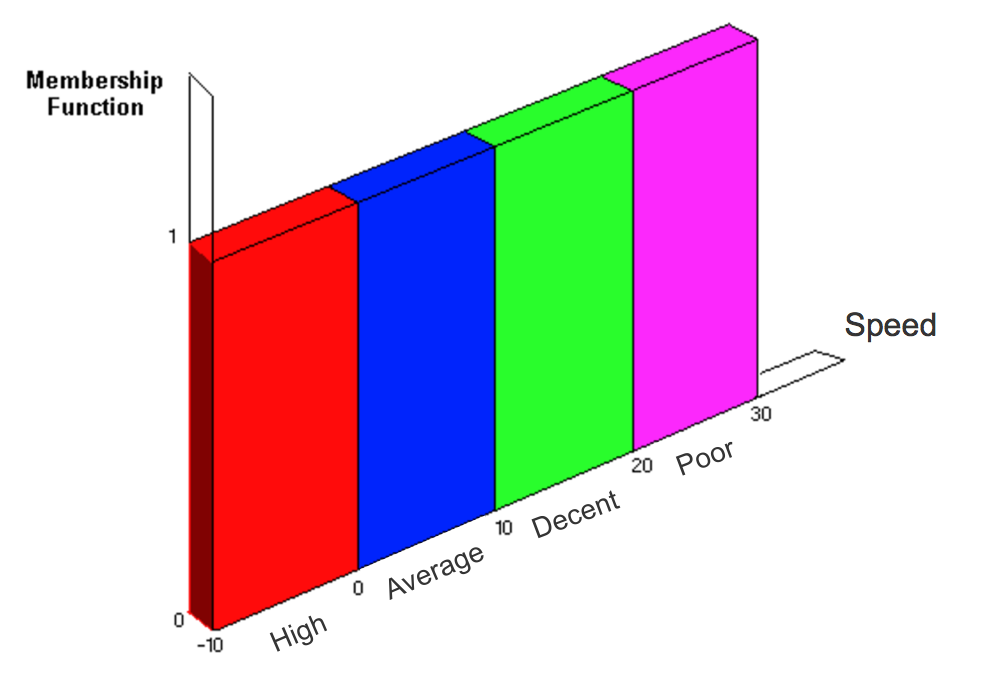 Variables on Boolean Logic
Variables on Fuzzy Logic
Machine Learning and Connected Cars Discussion
Complicated Pattern Recognition
Brakes
Brakes
Labeling Criteria:
When tailgating, one brakes too frequently
The speeds are usually in 50s and higher
Faster reactions/maneuvers
An expert can detect this
All of this can be captured locally from Speed and Brake sensors
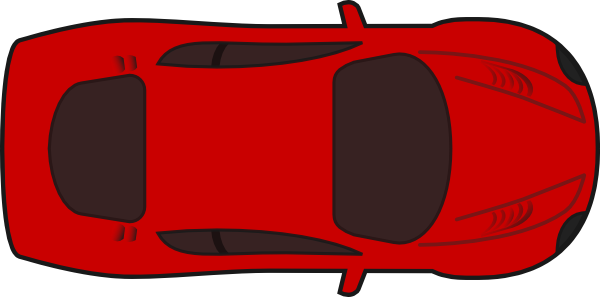 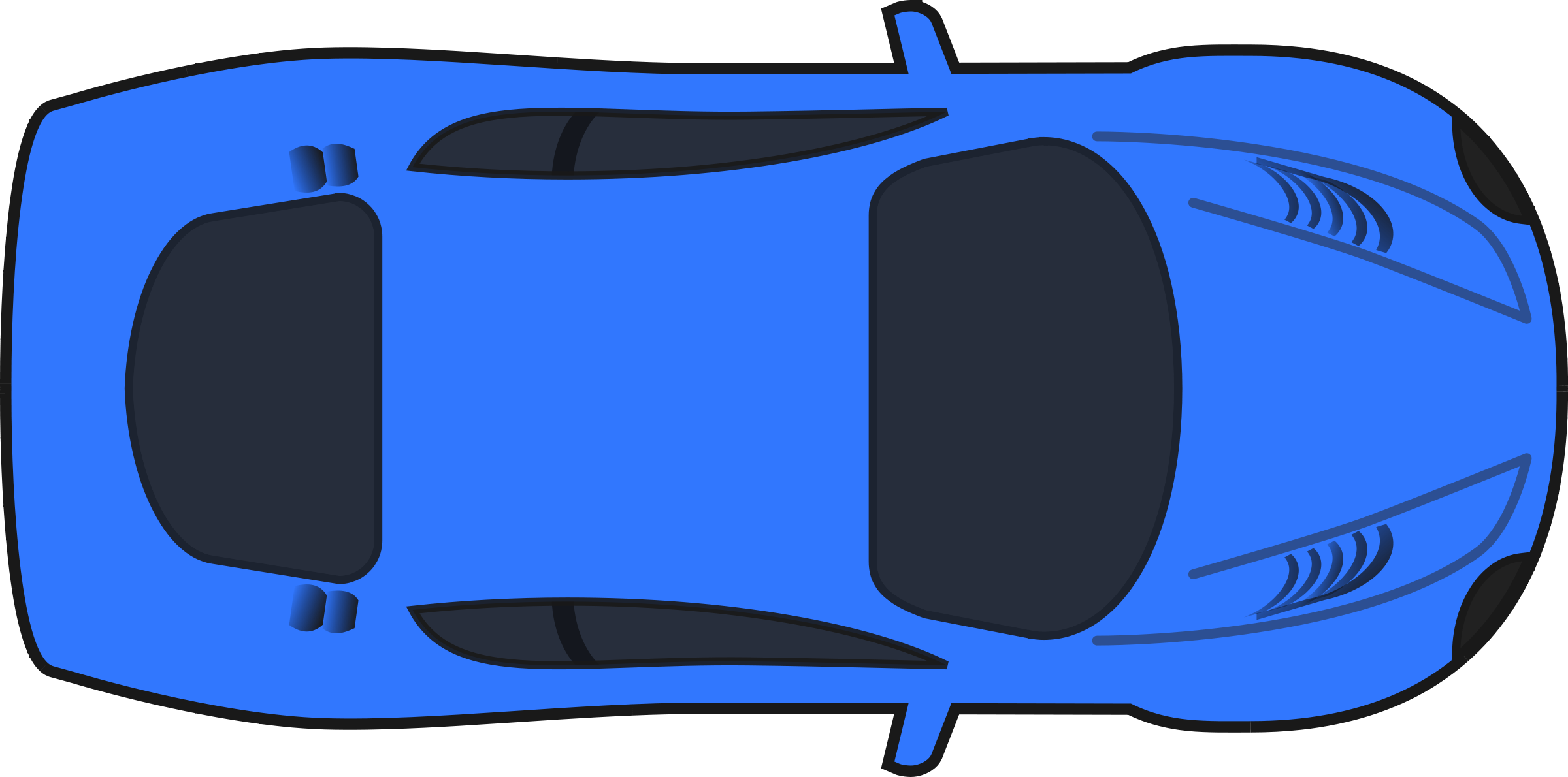 Brakes
Slows down
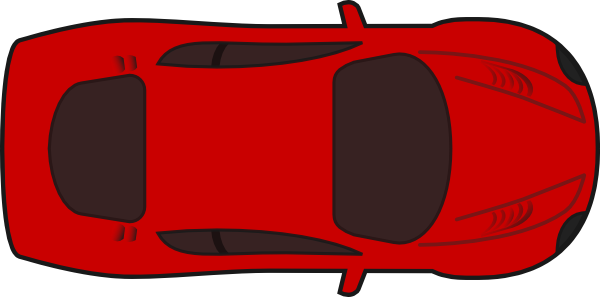 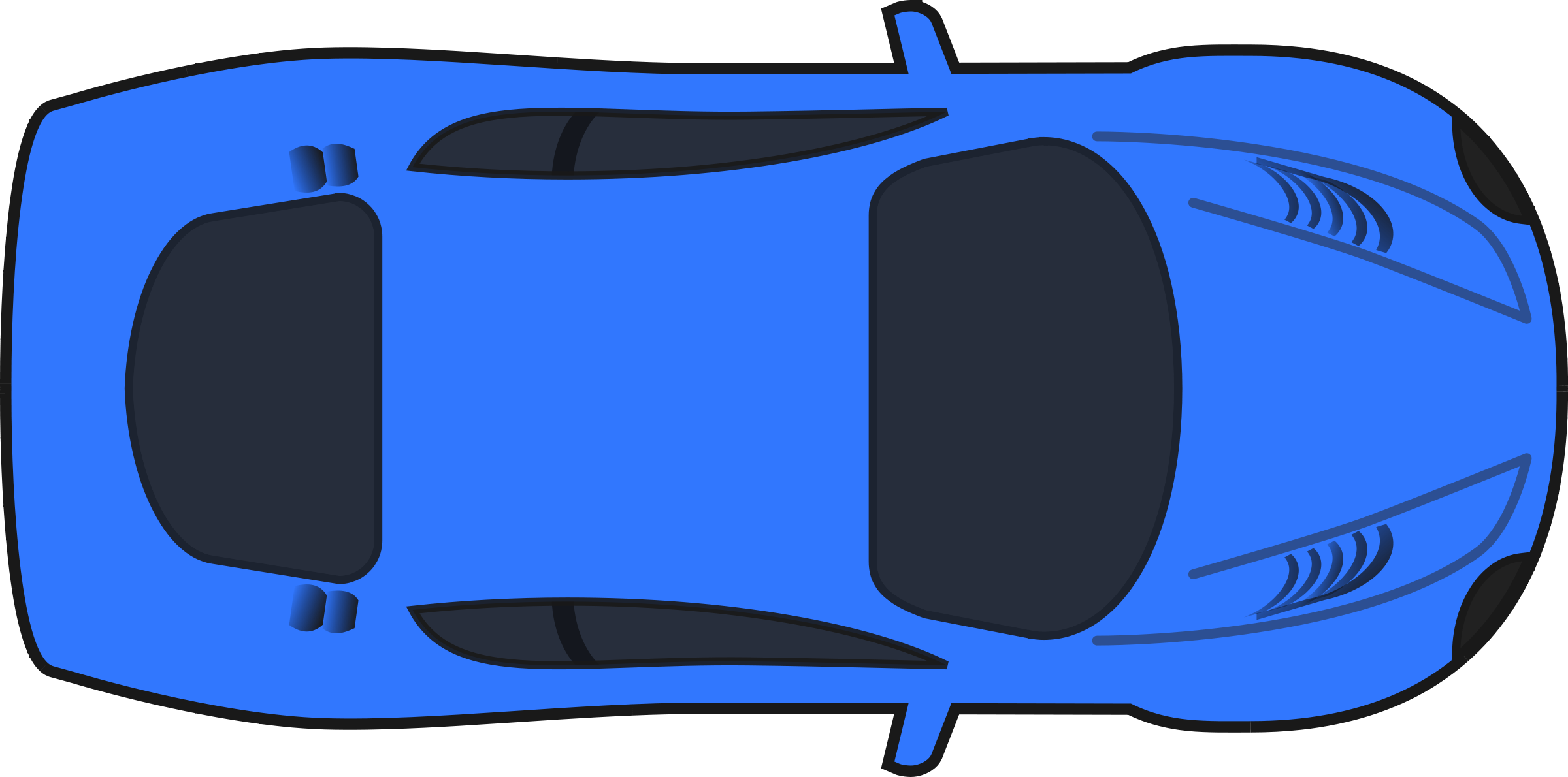 Speeds up
Speeds up
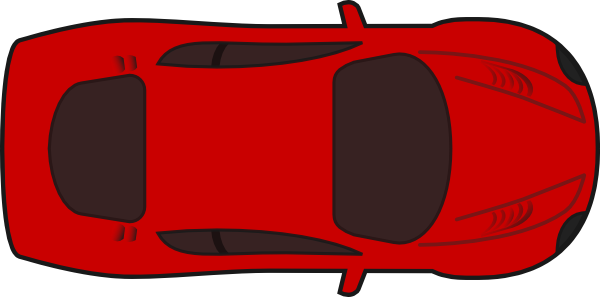 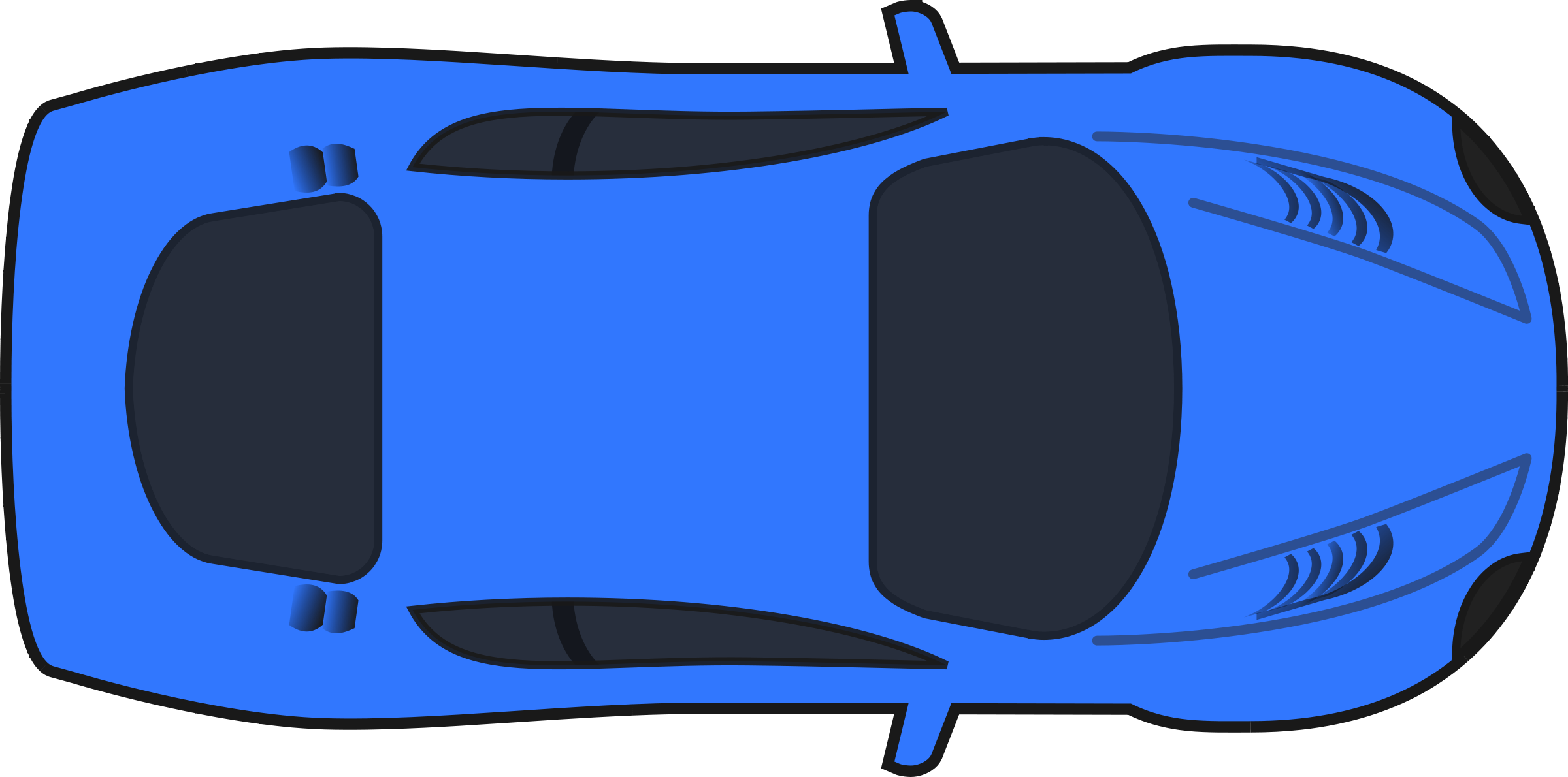 Tailgating Detection cont’d.
Collecting speed and brake sensory data from a car
An expert supervises the labeling
A Neural Network is trained to classify driving patterns
The model built by the NN is used to detect tailgating in unlabeled and unseen future data
Automation Use Case: Connected Car
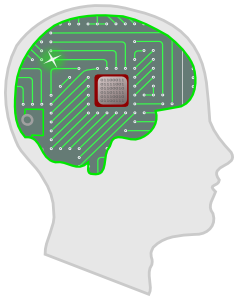 Intelligence
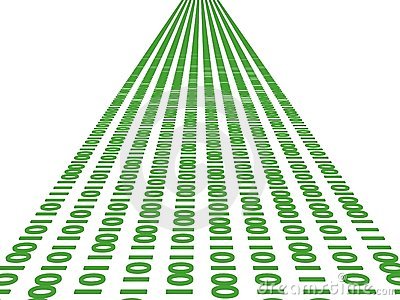 Actuation Loop
Streaming Sensor Data
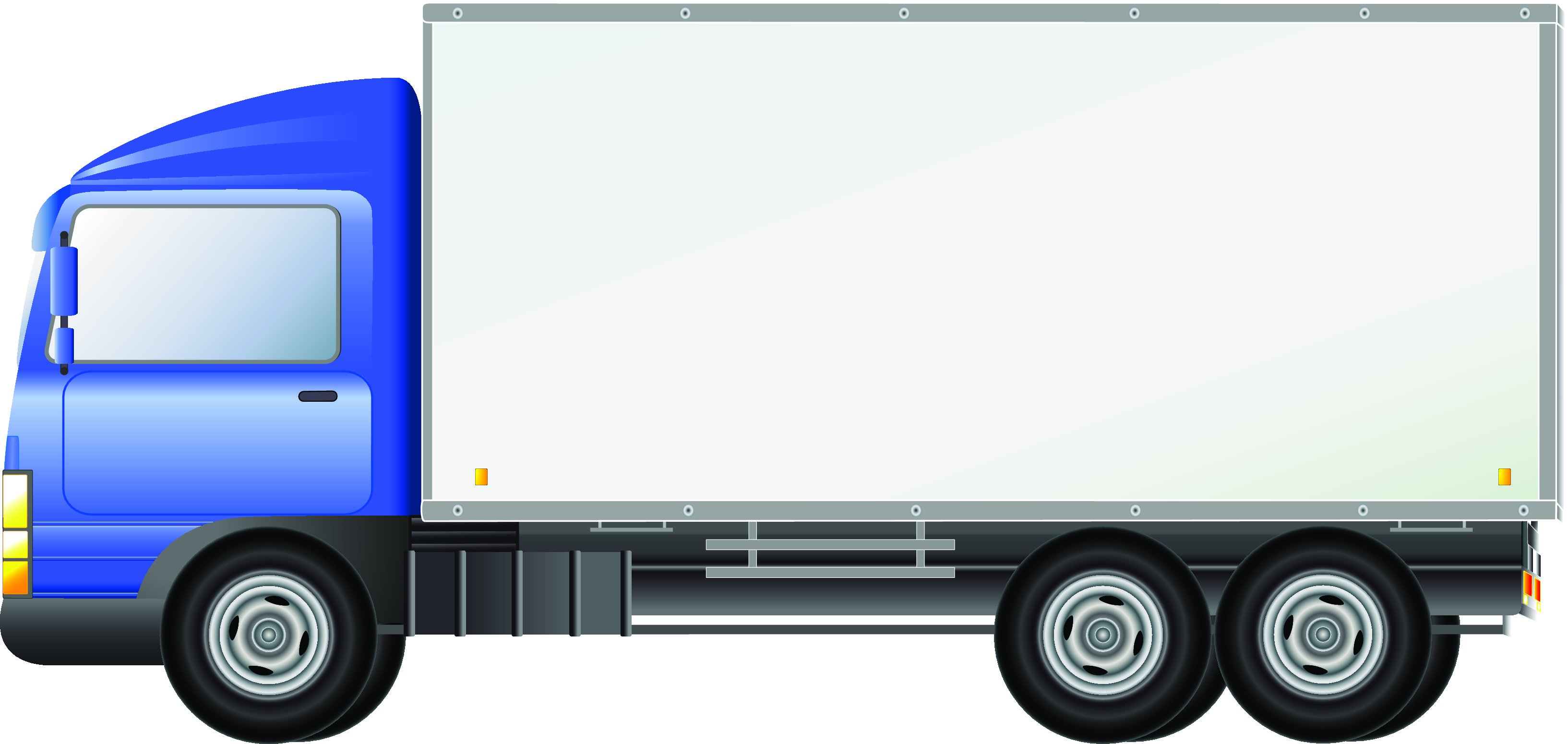 Closing the Loop
Decision making and actuation
Dangerous driving or Tailgating: 
Give feedback to driver
Inform the insurance company, and/or law enforcement if repeated and necessary
High fuel consumption:
Schedule check up and/or maintenance
Weather changes that potentially affect tire pressure
Inform the driver in advance (for planning)
Automation Use Case: Connected Car
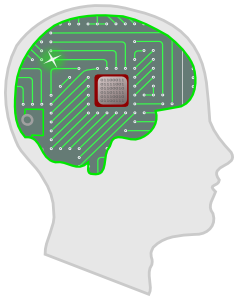 Intelligence
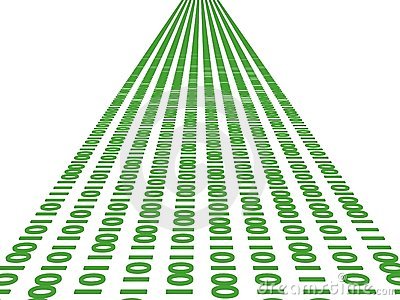 Actuation Loop
Streaming Sensor Data
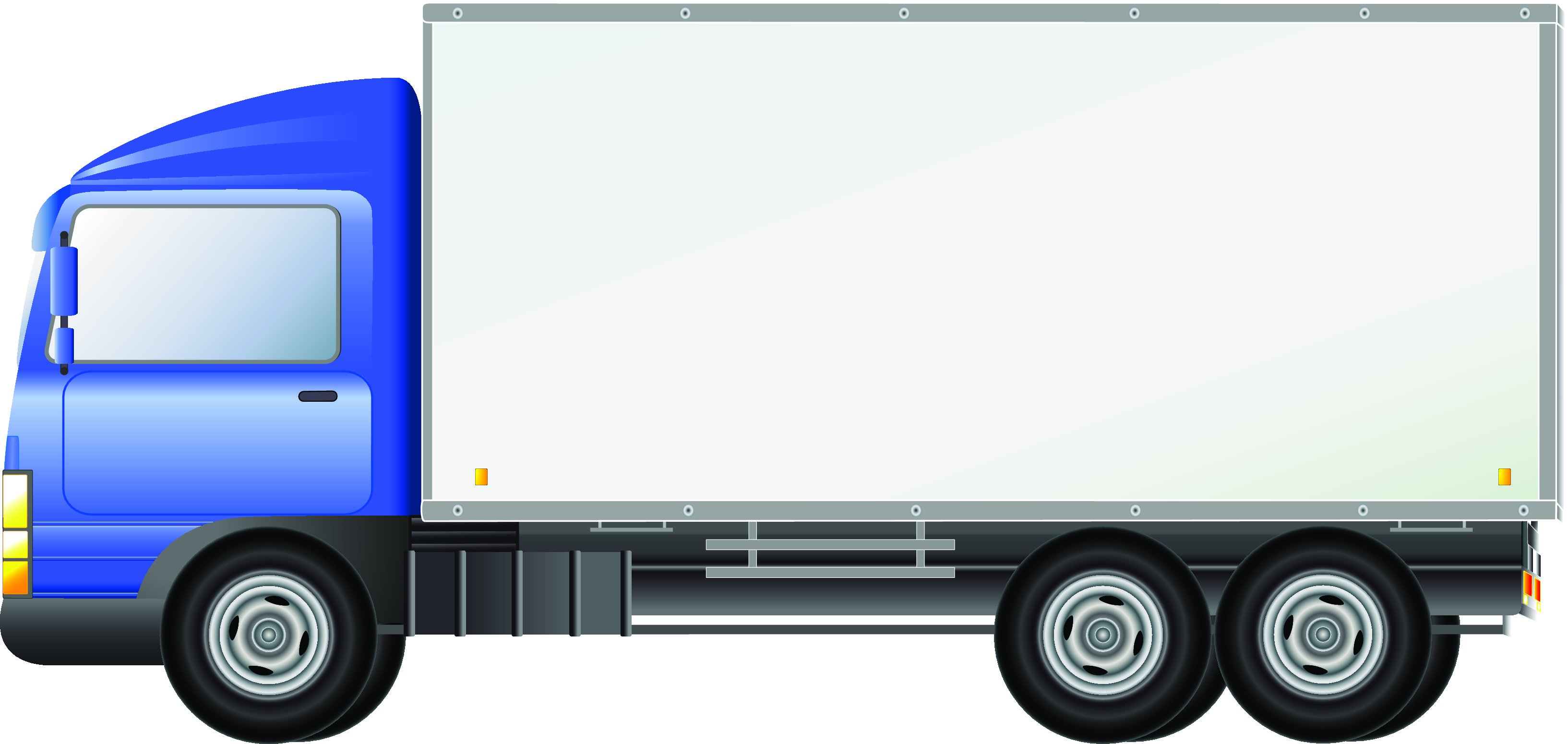 Data Collection
This is challenging for cars
Large amount of data generated
Usually slow wireless networks
Inherently distributed
Scalability is an issue
Fast processing is important
Security and policy compliance needs to be checked frequently
Scalability
Built on Scalable and Programmable BIG Data and Policy Control platforms
Key Scaling Components:
Ingestion of vehicle (and contextual) Data into BIG Data platform
High performance “Sensor Bus” enabling multiple applications (database, ML, etc.)
Real time Machine Learning (ML) detects anomalies and automates distribution of policy data down into the network
“Big Data” queries to database
Operates in private, hybrid or public clouds  Rapid prototyping, rapid deployment
Can be adapted for any Sensor/policy-driven Vehicle Network
Machine Learning is an Application
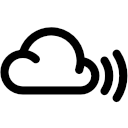 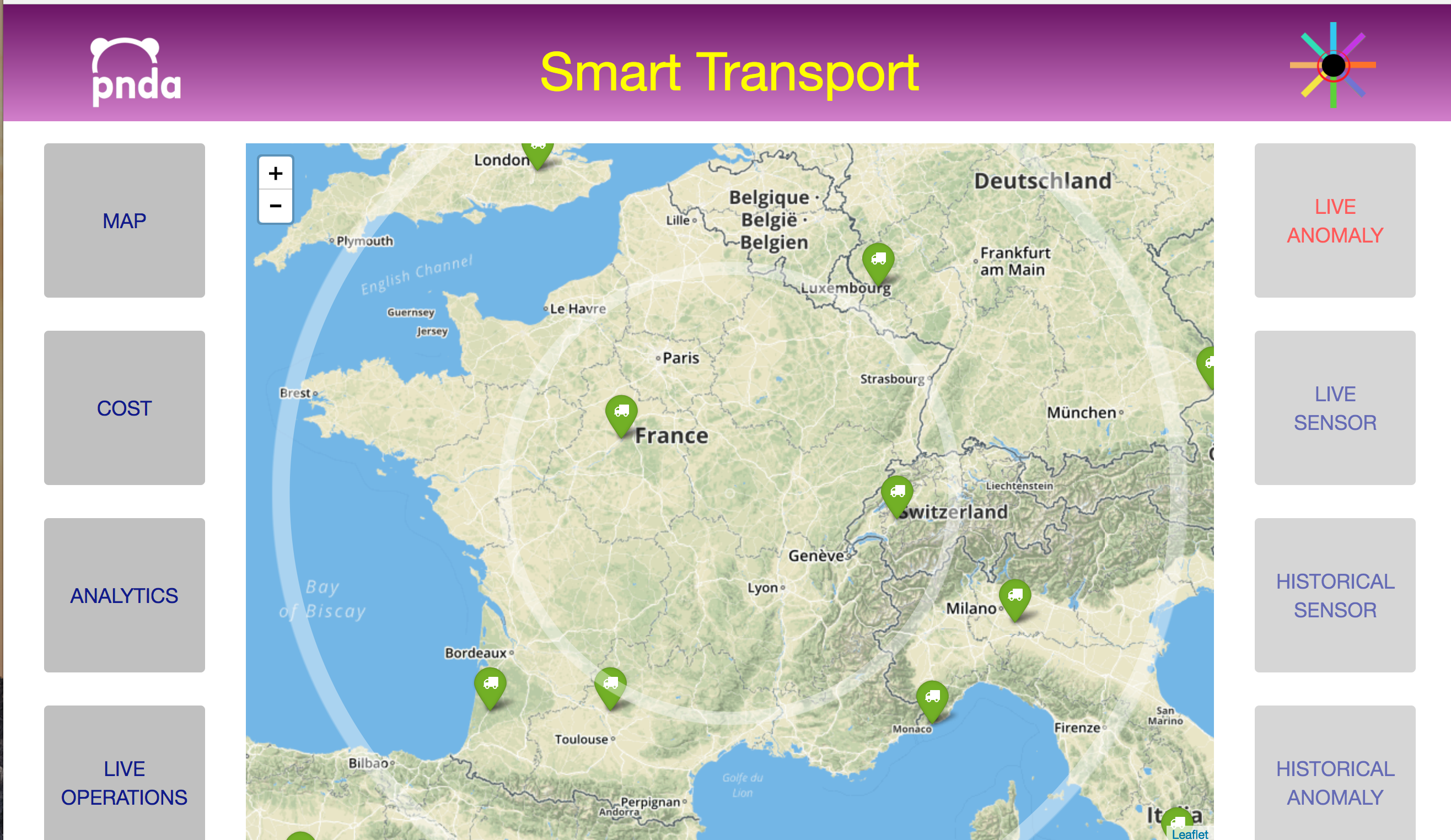 Machine Learning
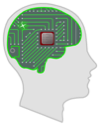 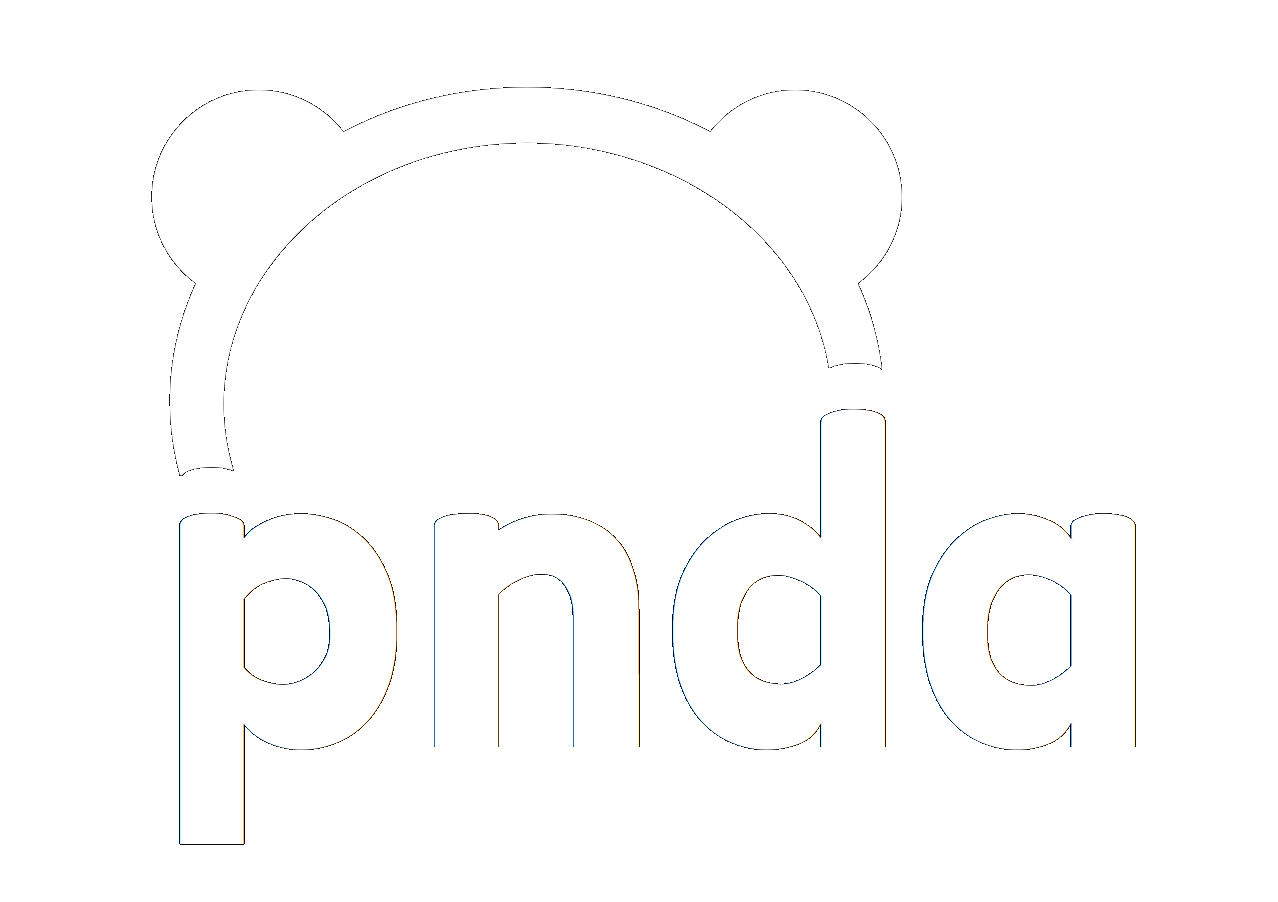 Smart TransportController
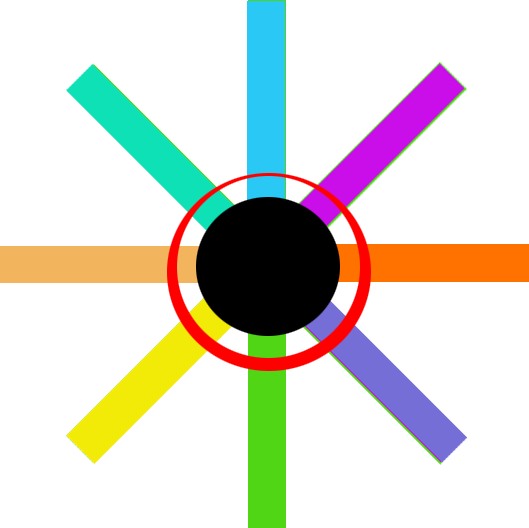 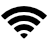 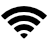 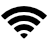 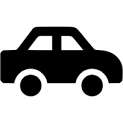 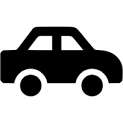 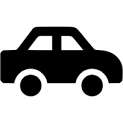 Possible Innovation in Connected Cars
Correlating driving patterns with fuel consumption/cost, and providing feedback to driver for improvement
Shaping traffic pattern using connected cars + connected city (traffic lights, etc.)
Detecting potholes/road deficiencies from on-board car sensors (accelerometer, etc.)
Detecting impaired driver (under influence, sleepy, etc.) from car sensors (steering, speed, brake, etc.)
Detecting aggressive drivers and informing other drivers/insurance companies/authorities
Distributed Machine Learning deployed (for anomaly detection) in the car (as opposed to central cloud) for faster pattern recognition, less data transfer, privacy, etc.
Innovation in Large-scale IoT Deployments
Pattern recognition
Anomaly detection (for security, policy change, etc.)
Repetitive patterns and seasonality analysis
Trend analysis
Root cause analysis
Policy enforcement
Decision making (closing feedback loop)
Other Potential Use Cases and Data Sources
Containers (monitoring, anomaly detection, decision making)
data: CPU, memory, storage usage data
Routers (pattern recognition, decision making)
data: TX/RX data rates, NetFlow data
Home appliances (monitoring, anomaly detection, root cause analysis, policy enforcement)
data: Energy consumption, network access
Wearable devices (monitoring, decision making)
data: Activity data
ML Libraries
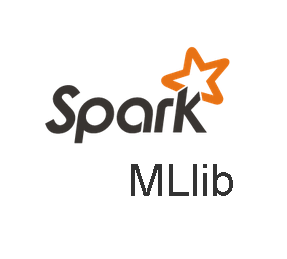 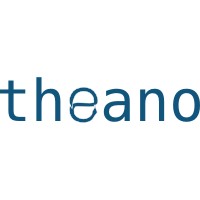 Theano
TensorFlow 
Scikit Learn
Caffe
MLlib
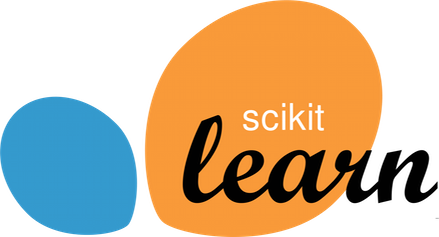 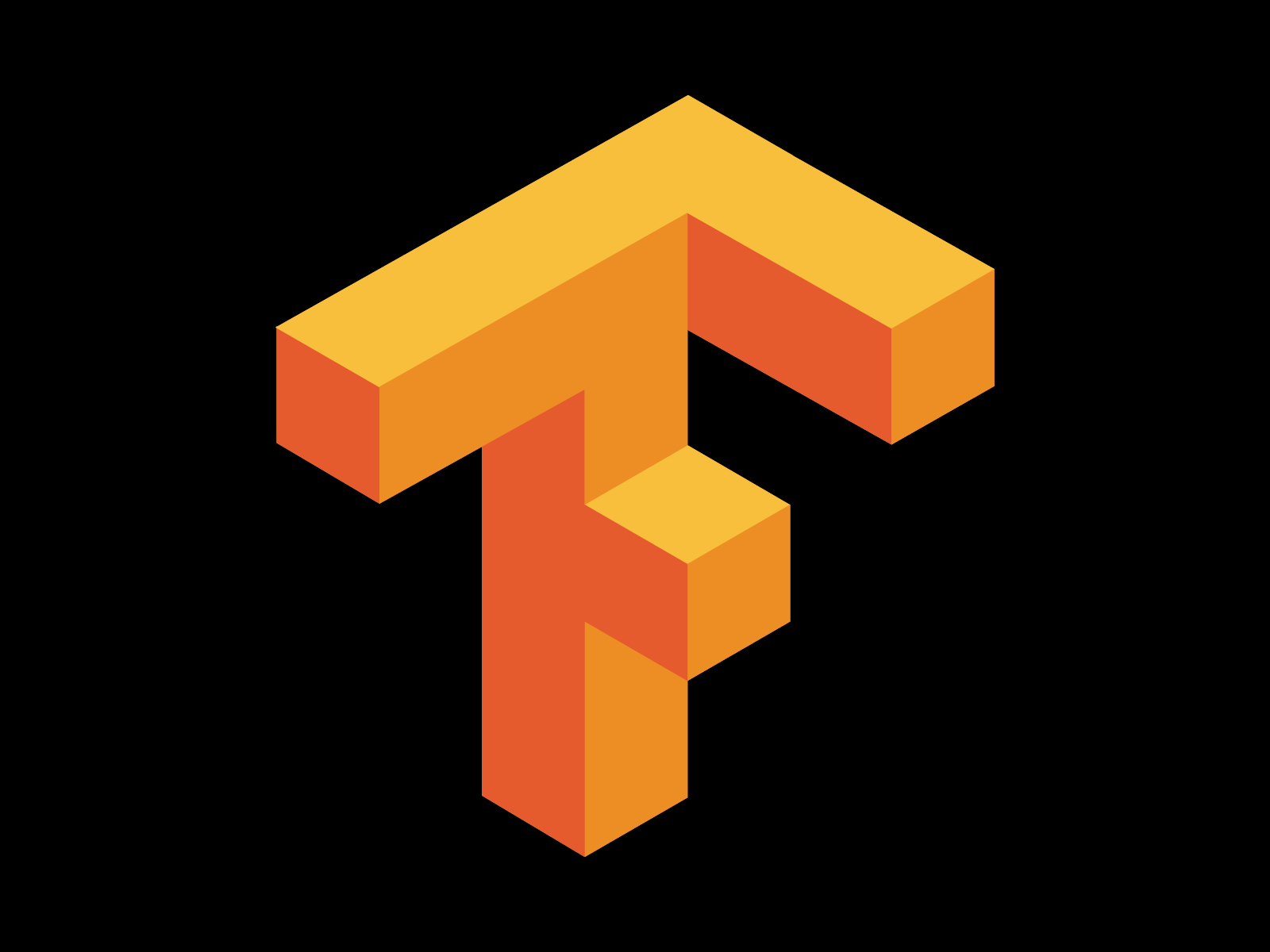 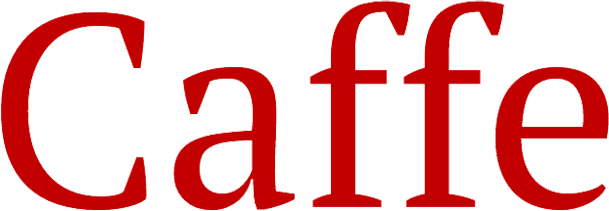 Demonstration
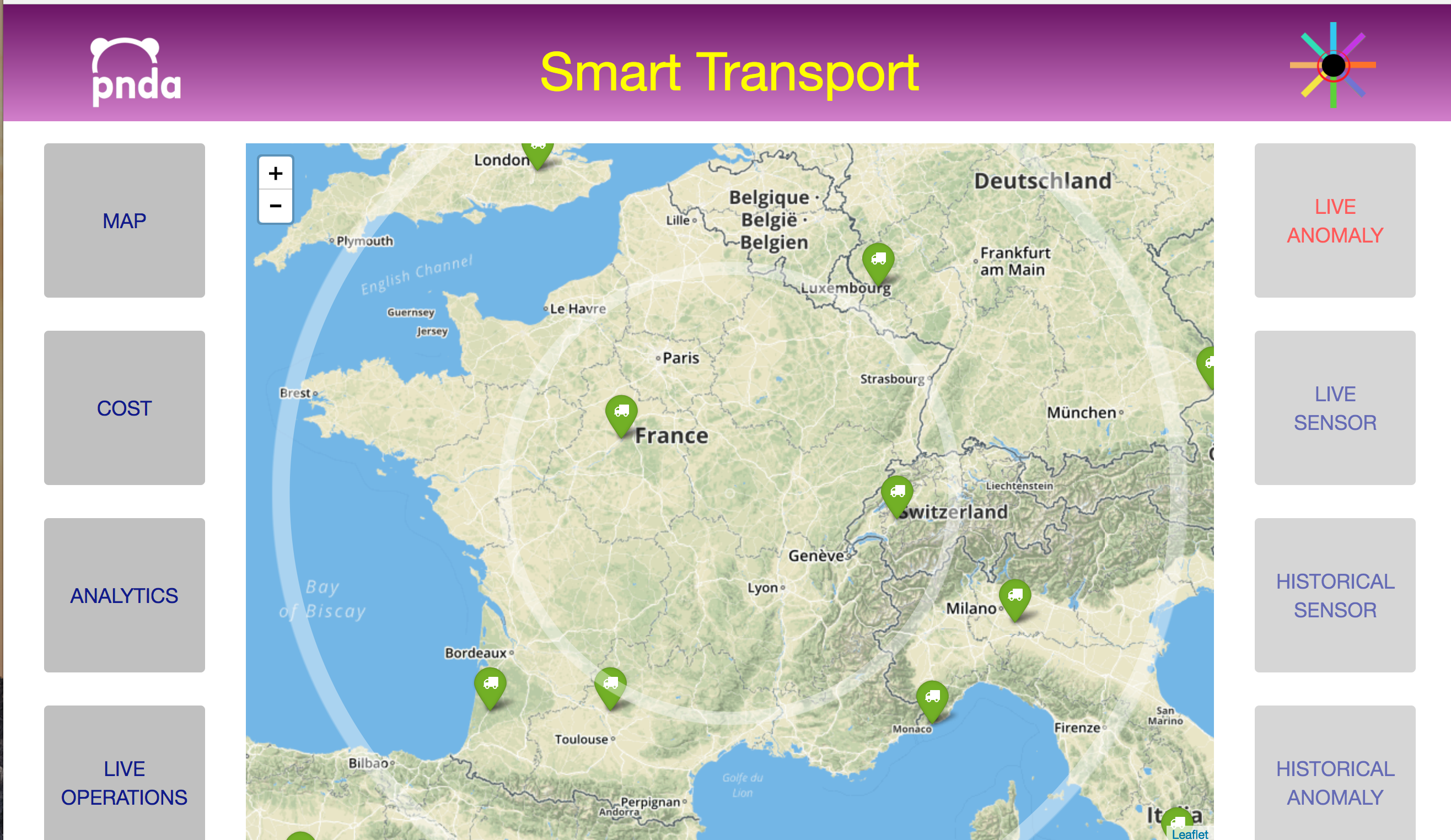 https://pndablog.wordpress.com/2017/03/23/smart-transport-analytics-and-machine-learning-using-pnda/
Summary
Summary
Entering the age of IOT generating BIG DATA
Connected Cars are the most visible example
Connected Car Clouds will ingest massive amounts of car data
Machine Learning easily detects complicated data patterns regardless of scale
Machine Learning remove humans from the loop
Machine Learning makes our life easier
Any follow ups/ questions send to:
Dr. Mehdi Nikkhah, mnikkha2@cisco.com
Patricia Sampedro Garcia, psampedr@cisco.com
Chris Metz, chmetz@cisco.com
References
Machine Learning,  Ebert, C., Louridas, P. IEEE Software ( Volume: 33, Issue: 5, Sept.-Oct. 2016 )
https://blogs.cisco.com/tag/machine-learning
Python Machine Learning, Sebastian Raschka
https://www.udemy.com/scala-and-spark-for-big-data-and-machine-learning/
Cisco Blog on Machine Learning, Mehdi Nikkhah
Questions
?